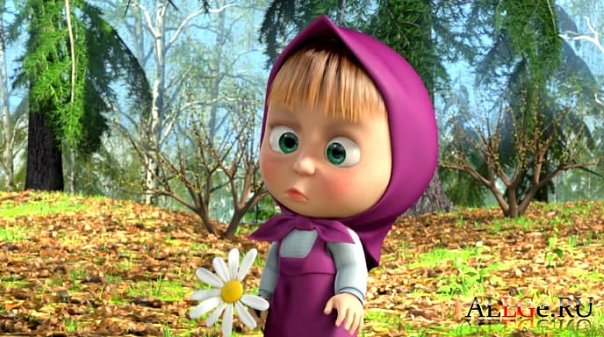 кузнеч
и
к
или
кузнеч
е
к
?
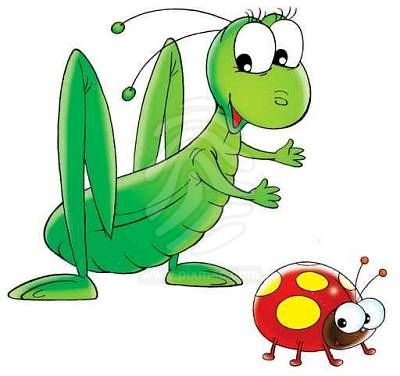 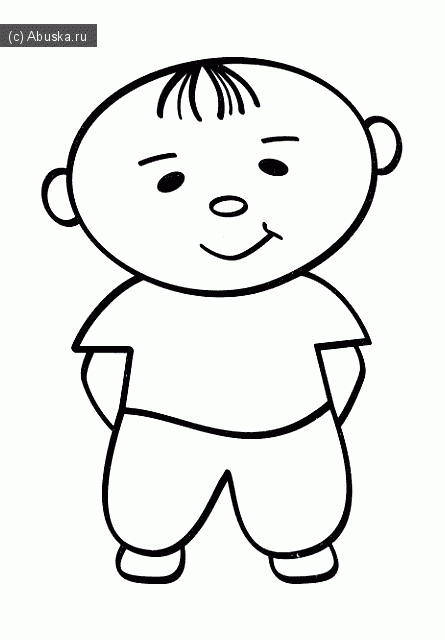 человеч
и
к
или
человеч
е
к
?
?
-ек
-ик
нет кого? чего?
кузнечика
человечка
ёж
и
к
комар
и
к
кузнеч
и
к
платоч
е
к
цветоч
е
к
кусоч
е
к
человеч
е
к
торт
и
к
шар
и
к
корабл
и
к
бараш
е
к
МОЛОДЦЫ!
Презентацию выполнилаБорисова Галина Алексеевнаучитель начальных классовМБОУ Теренсайская СОШАдамовского района,Оренбургской области
http://www.stihi.ru/2012/10/24/5453 
http://affiliatetalk.ucoz.net/blog/2013-05-23
http://shalagins.3dn.ru/blog/vychitka_i_redaktirovanie_nauchnoj_stati_tezisov_redaktorom/2013-12-11-14 
colorlab.ucoz.org 
tusendria.союз-хм.com 
vk.com